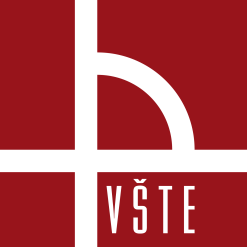 Inovace studijních materiálů pro výuku fyziky v navazujícím studiu2019-IGS8210005
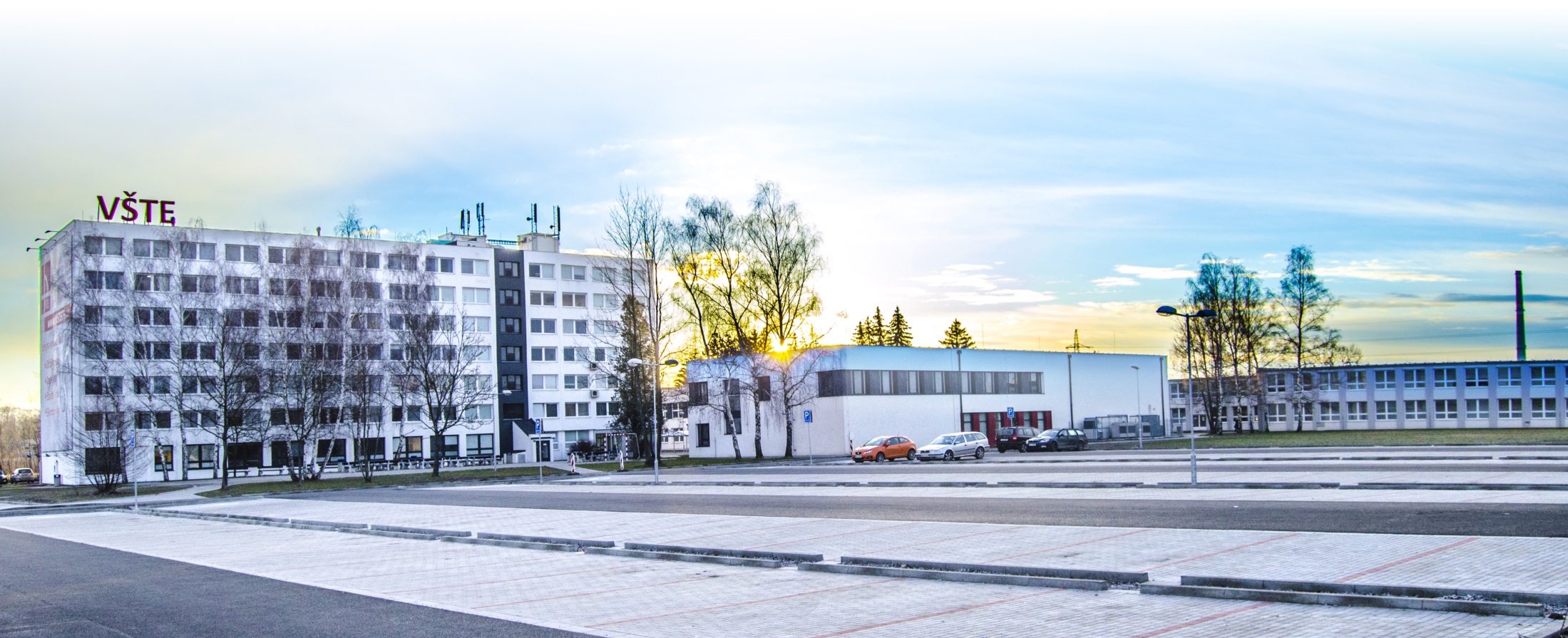 Řešitelé AP: 
RNDr. Ivo Opršal, Ph.D. (KIPV)
RNDr. Tomáš Náhlík, Ph.D. (KIPV)
www.VSTECB.cz
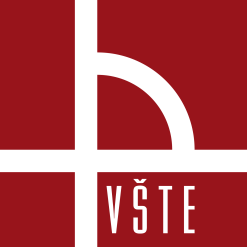 Inovace studijních materiálů pro výuku fyziky v navazujícím studiu2019-IGS8210005
Projekt navazuje na úspěšně obhájený projekt IGS 2/2018 Inovace výuky fyziky za pomocí fyzikálních experimentů
Cíle projektu:
Podpora frontální výuky: 
Doplnění soupravy pro názorné experimenty prováděné přímo při výuce. 
Usnadnění pochopení vykládané teorie a aplikace v praxi.
Zvýšení úrovně výuky jejím zpestřením, diversifikací metod a použitých pedagogických principů.
 Zlepšení studijních výsledků:
Vytvoření sbírky příkladů, která poskytne studentům více materiálu k procvičování
Zvýšení možnosti a schopnosti uplatnění absolventů v praktických/technických oborech.
Aktualizace stávajících výukových materiálů 
Nákup literatury
Provázanost s plánovaným support centrem materiálně i výukou.
www.VSTECB.cz
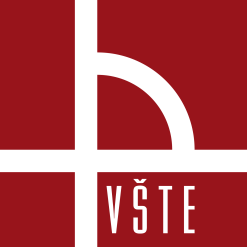 Inovace studijních materiálů pro výuku fyziky v navazujícím studiu2019-IGS8210005
Cíle projektu - plnění
Do IS VŠTE byl k předmětu zaveden nový aktualizovaný odpovědník, který slouží jako výukový prostředek k přípravě na část závěrečného testu.
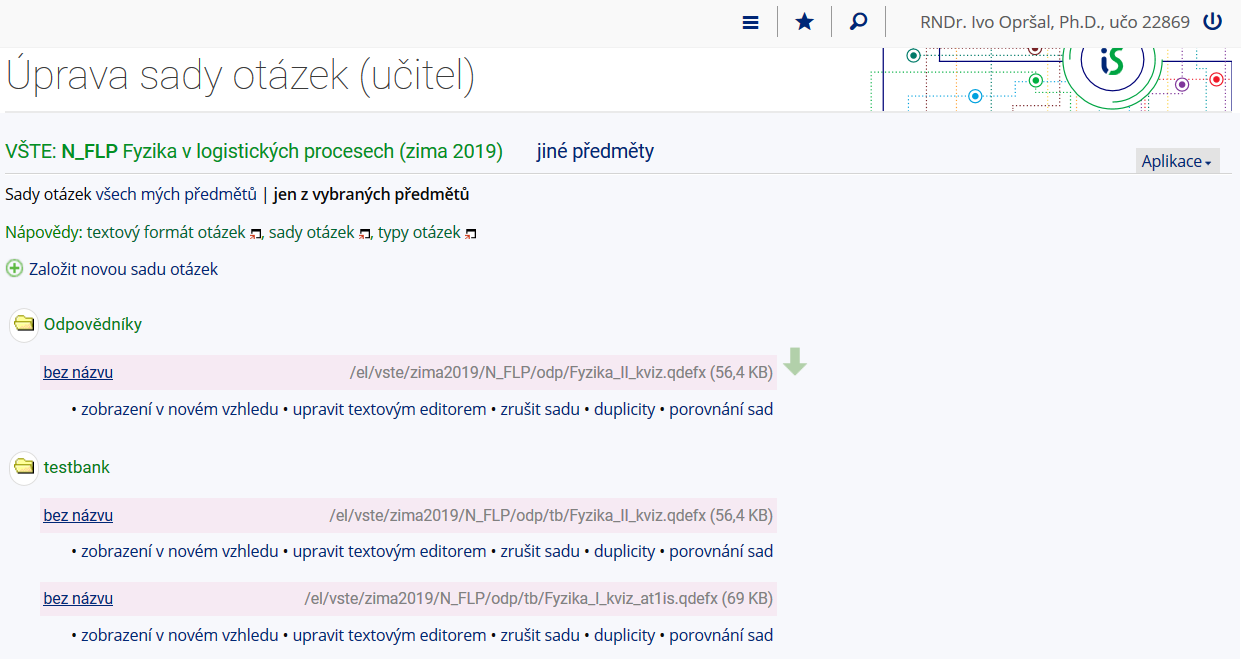 1								www.VSTECB.cz
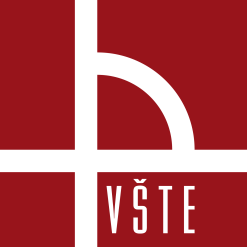 Inovace studijních materiálů pro výuku fyziky v navazujícím studiu2019-IGS8210005
Cíle projektu - plnění
Vytvoření sbírky komentovaných a řešených příkladů, která poskytne studentům více materiálu k procvičování – sbírka byla již během výuky testována a neformálně po částech užívána ve výuce, což díky zpětné vazbě od studentů přispělo ke zvýšení přehlednosti, čtivosti a výukové hodnoty tohoto materiálu. 
Sbírka je vydána jako skriptum VŠTE (recenzováno)

Náhlík, T., Opršal, I., 2019. Sbírka řešených a komentovaných příkladů z Fyziky (I), VŠTE České Budějovice 2019, ISBN: 978-80-7468-144-8, 150 stran.
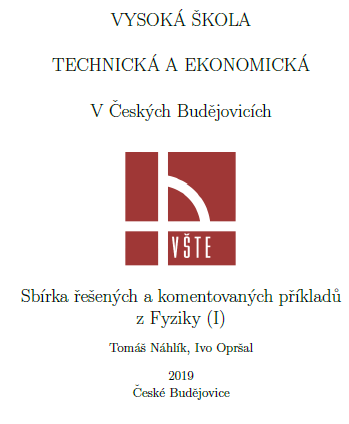 1								www.VSTECB.cz
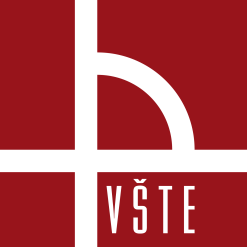 Inovace studijních materiálů pro výuku fyziky v navazujícím studiu2019-IGS8210005
Cíle projektu - plnění

Zakoupené pomůcky k experimentům

Nakoupená přehledová literatura z fyziky a vydané skriptum jsou používány k zopakování přehledu učiva některých řešený příkladů. 

Spolu s popularizační literaturu je vše využíváno v nově založeném Support centru KIPV, během konzultací a při frontální výuce.
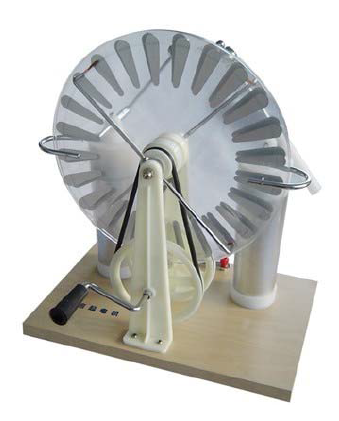 1								www.VSTECB.cz
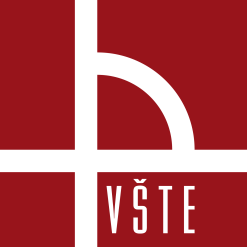 Inovace studijních materiálů pro výuku fyziky v navazujícím studiu2019-IGS8210005
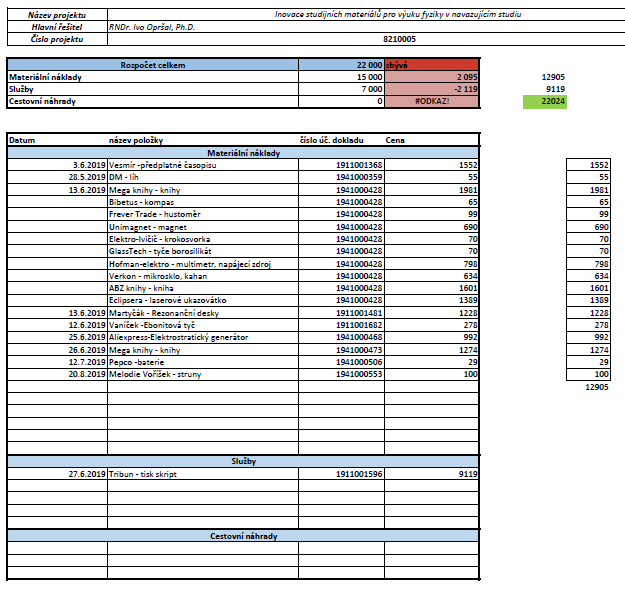 N_FLP inovace - čerpání 
Nákup pomůcek k experimentům
Nákup knih
Tisk skript – řešené příklady
www.VSTECB.cz
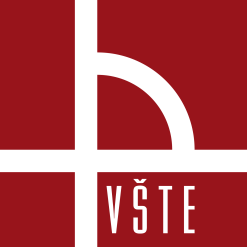 Děkuji za pozornost
oprsal@mail.vstecb.cz
www.VSTECB.cz